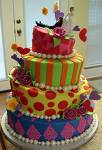 Foods II: Cake Unit
Dessert comes from the French word, desservir, which means “to clear the table.”
Cake Ingredients
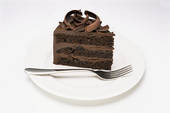 A good cake recipe has a proper balance of 
ingredients.  Cake ingredients used in cakes 
include fat, cake flour, eggs, sugar, baking powder, liquid (milk
or water), salt, and flavorings.   Ingredients may have only 
one function or may act in conjunction with other 
ingredients in the recipe to produce the desired results.
Cake Ingredients
1. 	(the most basic and simplest blending method)
1.  All ingredients are carefully weighed and measured   out. 
2.  Blend all dry ingredients, fat, and part of the milk at slow speed. 
3.  In a separate bowl, blend eggs and remaining milk. 
4.  Add egg mixture to batter in thirds; mix well to ensure a smooth, uniform batter. 


 NOTE:  The bowl must be scraped down so all ingredients are blended and a smooth batter is obtained.

Cake Examples:
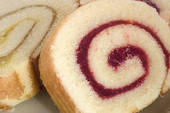 2. (Involves mixing the fat, sugar, salt, and spices together to a creamy consistency before any other ingredients are added.)
Cream the fat, sugar, salt, and spices together to a creamy consistency before adding any other ingredients. 
Add in the eggs one at a time and blend well.
Add the liquid alternatively with the sifted dry ingredients so batter does not curdle. Mix until a smooth batter is formed. 
Add the flavoring and blend thoroughly.

NOTE:  The bowl must be scraped down so all ingredients are blended and a smooth batter is obtained.

Cake Examples:
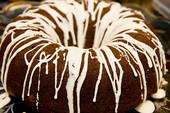 3. (Known as the “whipping” method because it produces a light, fluffy batter. The most common sponge method is referred to as a genoise, in which the eggs and sugar are warmed and whipped to create volume and incorporate air before other ingredients are added.
Warm the eggs and sugar to between 100 degrees and 105 degrees over a hot water bath while whisking continually. 
Remove from water bath and place in the mixer.
Whip on medium high speed until the mixture appears to have peaked in volume.
Slowly add any liquid and flavoring required by the recipe.
Gently fold in the sifted dry ingredients to ensure smooth and uniform batter. Do not over fold. Will decrease volume size, and cake will be dense.

Cake Example:
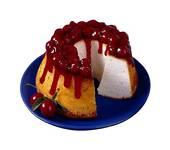 The Components of Baking Cakes
_______________________________:
The amount of cake batter required varies depending on the type and size of the cake.
Baking time and temperature can vary depending on the size of the pan.
If temperature is too low the cake will rise and then fall turning into a dense, heavy texture.
If temperature is too high the cake “outside” will bake too rapidly and form a crust, which can burst and expand.
________________________________:
Prepared by covering the bottom of the pan with parchment paper and greasing the sides lightly with shortening or pan grease.
Butter is not recommended alone because it’s prone to burning and can produce a bitter, burnt-tasting crust.
Cakes should be placed in the middle of the preheated oven where heat is evenly distributed and pans should be placed where they are not touching one another.
The Components of Baking Cakes (cont.)
_________________________:
Stage 1
The cake is placed in the oven and starts to rise. The lowest oven temperature should be used to prevent overly quick browning and to keep a crust from forming.
Stage 2
The cake continues to rise and the top surface begins to brown. The oven door should not be opened at this stage.
Stage 3
The rising stops and the surface of the cake continues to brown. The oven door can be opened if necessary, and the heat can be reduced if browning too quickly.
Stage 4
The cake starts to shrink, leaving the sides of the pan slightly. The oven door can be opened and the cake can be tested for doneness.
The Components of Baking Cakes (cont.)
__________________________:
Insert a wire tester or a toothpick into the center of the cake. The cake is done when the tester is dry when removed, with no batter sticking to it. 
The test method is used  for heavier cakes (fruitcake) where the top surface of the cake is pressed with a finger to determine firmness.

___________________________:
Place baked cakes on cooling racks to circulate air around the pan.
Allow a minimum of 5 minutes before removing a cake from a pan.
Flip pan upside down to remove cake.
The Components of Baking Cakes (cont.)
Potential Defects: Sponge
Potential Defects: Two Stage or Creaming
(sugar based coating often spread on the outside or between layers of baked goods)
Icings